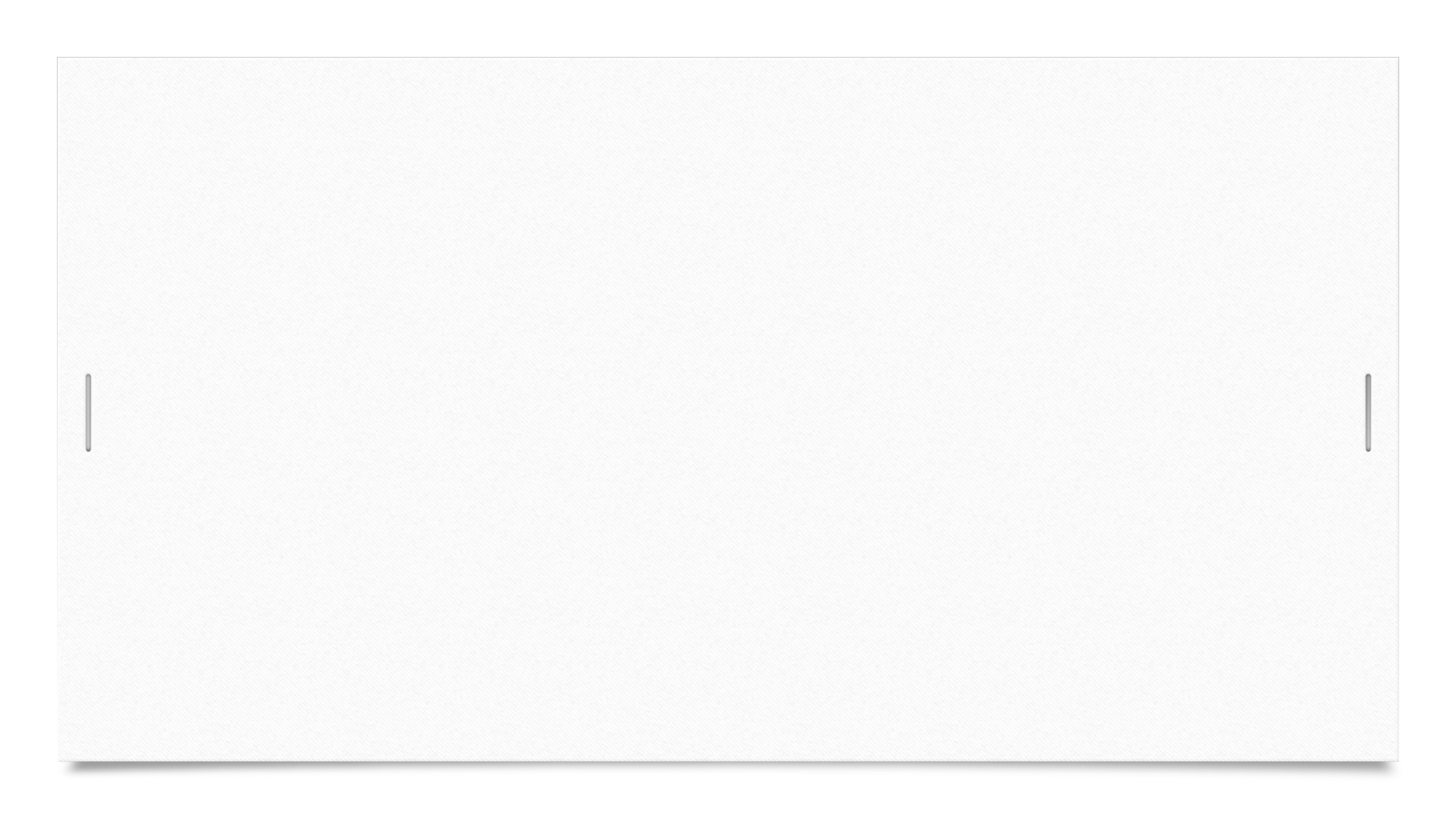 Child Care Wage Incentive
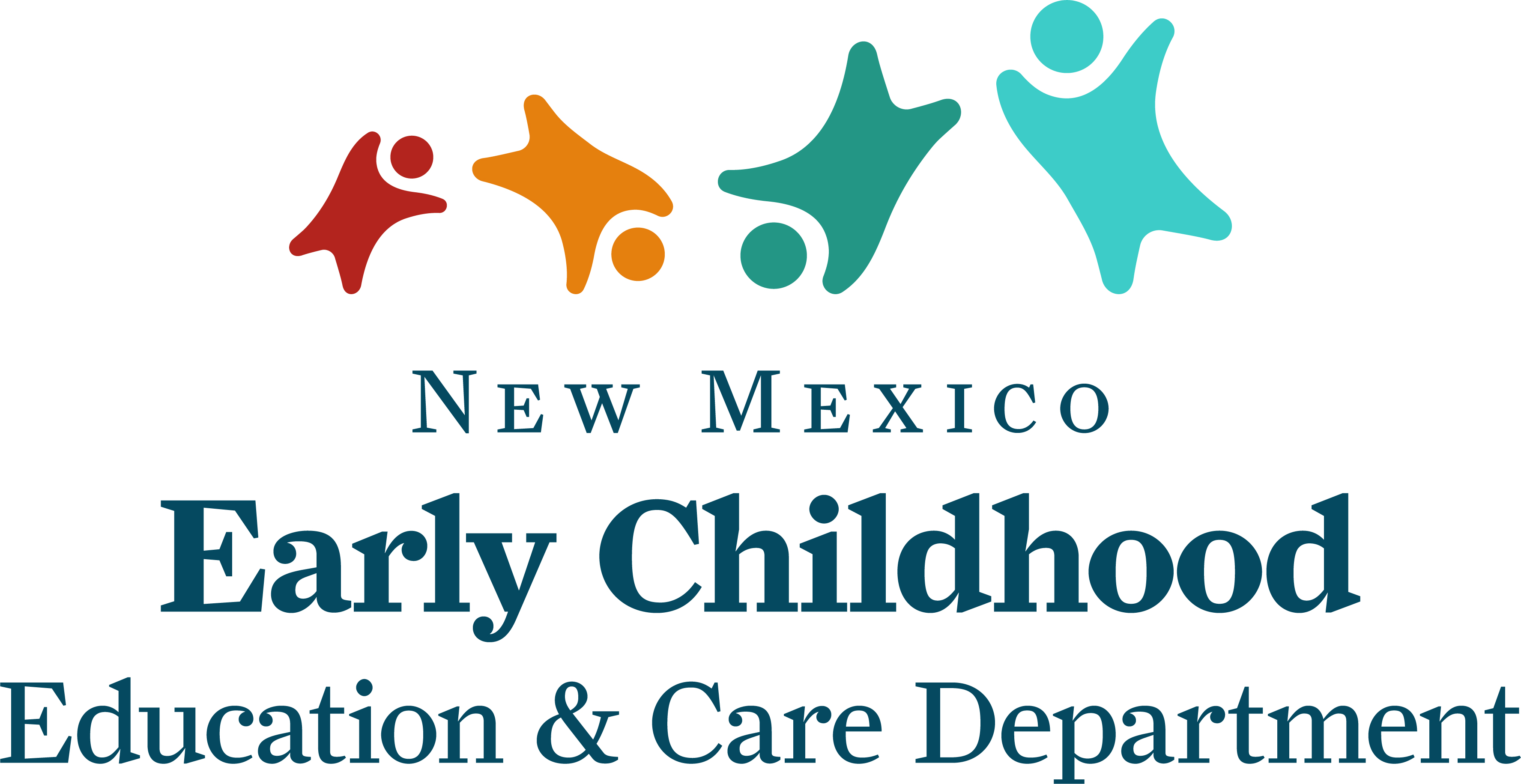 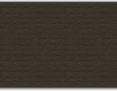 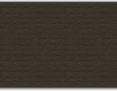 Tuesday, May 5, 2020
Child Care Wage Incentive Program
The State of New Mexico recognizes the profound and essential work of child care professionals especially now during this public health emergency, as they provide care for first responders, health care personnel, and other essential employees.
In recognition of this effort, the State has developed a Child Care Wage Incentive program for child care professionals who work in a licensed child care facility or a registered home that is OPEN during the public health emergency.
Who is Eligible?
Who is eligible?
Early childhood professionals working in licensed centers, homes and registered homes that are open during the public health emergency
Staff, directors and administrators at registered and licensed facilities 
How much is the wage incentive? 
$700 per month (April, May & June) for full-time employees (32 hours or more per week) 
$350 per month (April, May & June) for part-time employees
How to Apply
How to apply
Online application administered by Region IX Education Cooperative
Application link will be sent via e-mail blast
Application link will also be available on New Mexico Kids website 
Paper applications can be mailed to those without internet access 
(Call New Mexico Kids at 800-691-9067 to request a paper application)
Required Information for Employees working in Licensed Facilities
A completed W9 (a link to the form will be provided in the application)
Previous two pay stubs or an employer statement confirming employment 
Monthly work schedule 
Proof of Identification (e.g. – give examples of type of ID)
Required Information for Licensed Home and Registered Home Providers
A completed W9 (a link to the form will be provided in the application)
Proof of identification (e.g. provide examples) 
Registered home applicants will be asked to select their Child and Adult Care Food Program (CACFP) food program sponsor. ECECD will use submitted meal count sheets to confirm children and families have been served during the public health emergency
Required Information
Applicants are asked to provide their Social Security Number or their Individual Taxpayer Identification Number (ITIN).  
An ITIN is a tax processing number issued by the Internal Revenue Service. The IRS issues ITINs to individuals who are required to have a U.S. taxpayer identification number but who do not have, and are not eligible to obtain, a Social Security number (SSN) from the Social Security Administration (SSA)
Payment Process
Monthly checks mailed directly to individuals.
By the 15th of each month, provide needed documentation.
Child care employees need to submit the following:  
Previous two pay stubs or an employer statement confirming employment 
Monthly work schedule 
ECECD and/or Region 9 will verify meal count sheets for  registered and licensed homes 
Checks to be mailed within two weeks of receiving all necessary documentation.
Taxable Income
Child Care Incentive recipients will be issued a 1099 at the end of the tax year for all monies received. It is the individual recipient’s responsibility to report this income on their income tax.
Impact on Public Benefits
Incentive pay will not affect Medicaid eligibility for current recipients during the public health emergency - but it could affect new Medicaid applicants. 
For questions about SNAP eligibility, early childhood professionals are encouraged to check with their Human Services Department (HSD) Eligibility Specialist.
CARES Act Funding
The CARES Act provides $3.5 billion to the Child Care and Development Block Grant (CCDBG) in grants to states for immediate assistance to child care providers
New Mexico received approximately $29.4 million. 
CARES Funding focus: prevent providers from going out of business, and to support child care for families, including for healthcare workers, first responders, and others playing critical roles during this crisis.
Child Care Stabilization & Recovery Grants
New Mexico Child Care Stabilization and Recovery Grants
Nearly $12 million in grants to assist licensed child care providers who have been impacted by the health emergency.
Partnership with New Mexico Economic Development Department
Providers able to access multiple small business funding opportunities 
Information session:  Tuesday, May 12, 8:00 a.m.
Additional Federal Stimulus Needed
Fourth stimulus package under consideration by U.S. Congress 
Letter to U.S. Senate Leadership (Senators Smith and Warren; signed by NM Senator Heinrich) 
National request to include $50 billion for childcare In next coronavirus relief package 
Keep child care available to frontline and essential workers
Keep all providers in business and all workers on payroll
Invest in child care long-term for when Americans can safely get back to work
Questions
New Mexico Kids:  1-800-691-9067
Or
Claire Dudley Chavez
Claire.DudleyChavez@state.nm.us or (505) 690-7239